Indicator 19:The practice team is committed to ensuring health and safety in the workplace
Kate Wang, General Manager – Quality
Rosemary Gordon, Principal Advisor – Quality
1 May 2018 and 3 May 2018

https://rnzcgp.org.nz/indicator-19-webinar
[Speaker Notes: Welcome to attendees

My name is Kate Wang, I’m the General Manager – Quality at the College.

It’s a pleasure to welcome you to our second quality webinar, which is looking at health and safety in general practice.]
Welcome and housekeeping
You should be able to hear us speaking.
You’re welcome to ask a question at any time.
[Speaker Notes: Housekeeping]
Hearing sound and accessing the Q&A
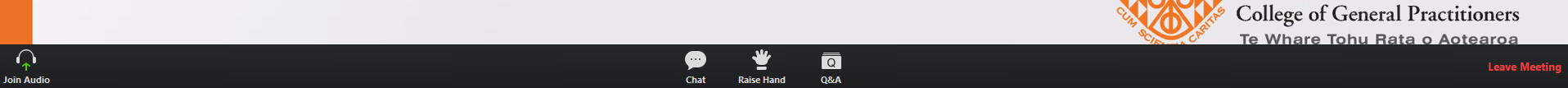 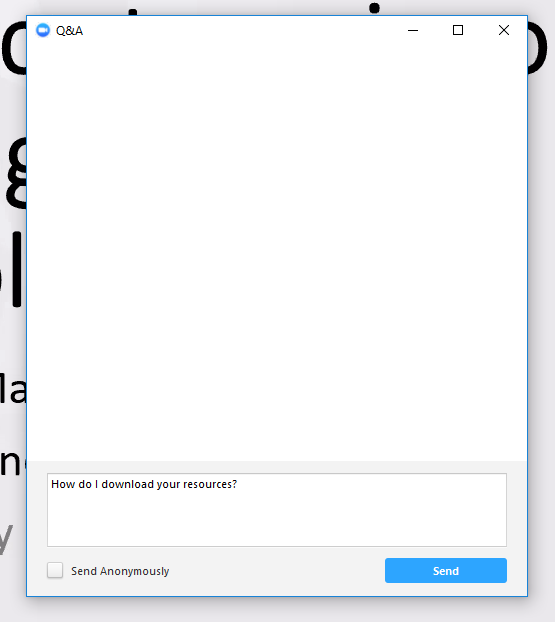 If you can’t hear us: click ‘Join Audio’ (bottom-left of your screen).
Want to ask a question? Click ‘Q&A’ (bottom-middle) and type in your question.
[Speaker Notes: You’re welcome to ask a question at any time. You’ll need to use the Q&A system. To open that, you’ll see a button called ‘Q&A’ when you move your mouse towards the bottom of the screen. Simply click that button.

That will open a window called ‘Q&A’ – just type out your question here and we’ll answer them.]
Our webinars
To support practices in achieving and maintaining CORNERSTONE® accreditation. 
For each webinar we’ll put resources online, including these slides, a video, examples and templates.
These resources will be at https://rnzcgp.org.nz/indicator-19-webinar 
Give us your feedback: we’ll send you a survey afterwards.
[Speaker Notes: Overview of webinar series

Why are we holding these webinars?

It is part of the support the College will be providing to support practices with achieving & maintaining Foundation Standard and Cornerstone Accreditation.

This is our second webinar. The first was on organisational planning (indicator 29). If you joined us for that one, welcome back! If you missed it, you can visit our website and watch a recording.

We’ve taken on board your feedback from our first webinar. Thank you for that feedback, it was great to see your positive comments about this improved support we’re offering. 

In addition to this live webinar, we’ll be putting up the slides, a video, as well as links to resources from other organisations and our own set of resources we’ve developed.

We’re keen to have your feedback on this webinar too – you’ll get an email survey soon.]
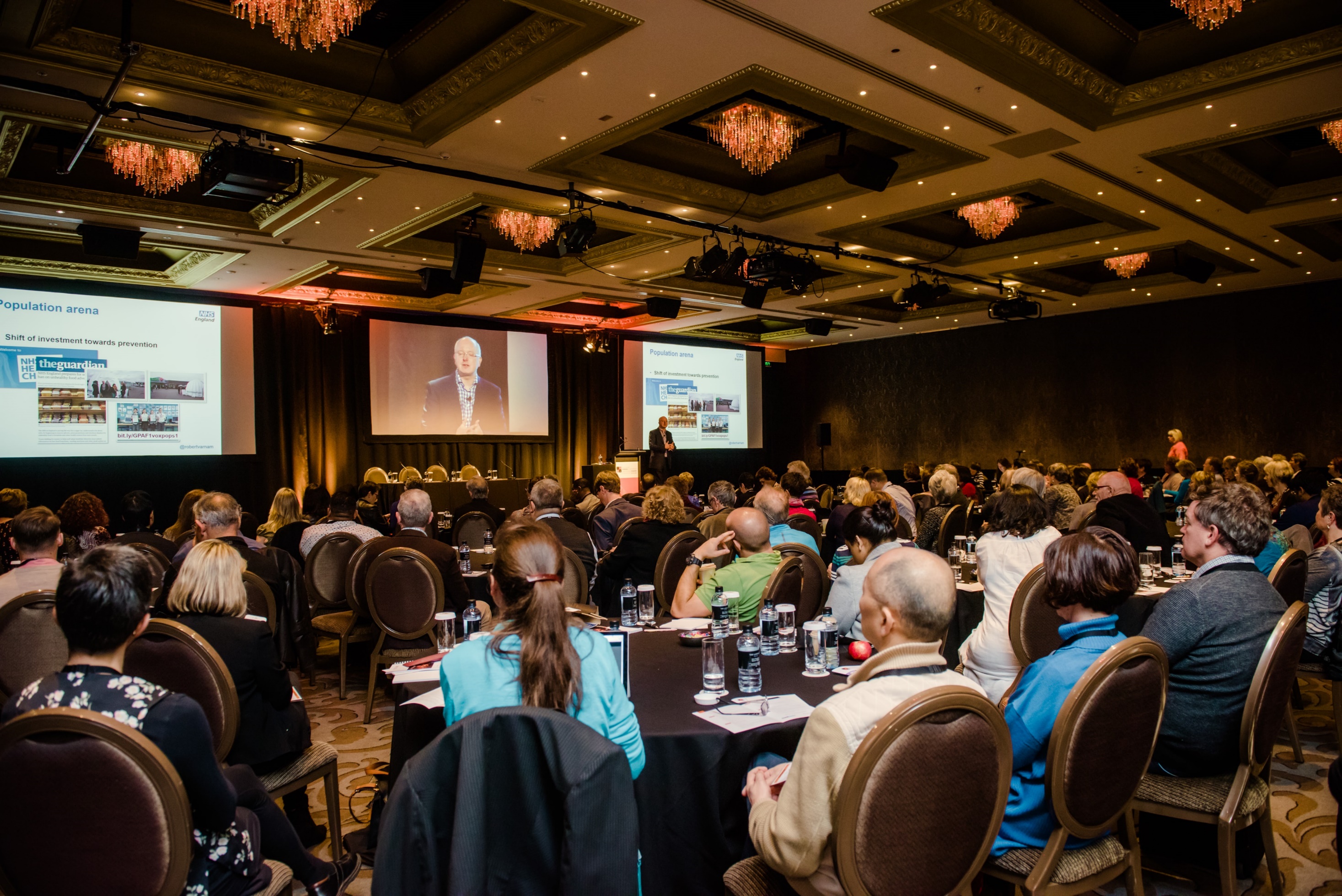 Quality Symposium – 26 July 2018
www.conference.co.nz/gp18
[Speaker Notes: Before we get onto health and safety though:

We are excited to announce registration is now open for the Conference for General Practice 2018 and Quality Symposium.

Join us at the Aotea Centre in Auckland from Friday 27 July to Sunday 29 July 2018, with the Quality Symposium held as a pre-conference day on Thursday 26 July.

The Quality Symposium theme for 2018 is: One team, in pursuit of excellence

Exciting speakers will make for a great day of learning

Go to www.conference.co.nz/gp18 to register now!]
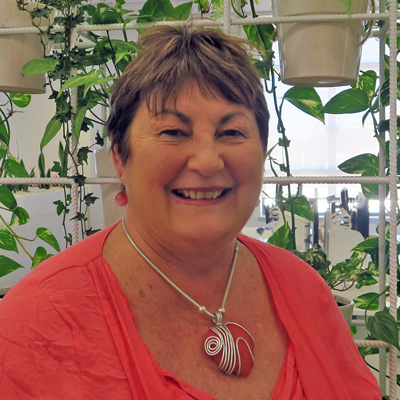 Health and safety
For practices still working under the 2011-14 Standard, this presentation aligns with Indicator 20.
[Speaker Notes: Kate

Now, I’d like to introduce Rosemary. Rosemary is Principal Advisor – Quality here at the College.

Rosemary

Introduction to this webinar

This will be a recap for you on how to implement the Health and Safety at Work Act 2015 and information on the December 2017 released Hazardous Substances Regulations.

We’ll also cover what assessors look for, and the available resources for you.

I’ll be speaking for about 30 minutes on this topic, and then answer your questions for around 15 minutes.

Remember – to send us your questions, open the Q&A system and type it in! We will come up with a FAQs following this webinar.

At this point, I would like to acknowledge ProCare Health Network for sharing its resources and guidance with us which has helped with developing this webinar. Thank you.

I would also like to acknowledge Worksafe for the excellent resources they have developed for businesses and workplaces, I have used much of their information.]
The Health and Safety at Work Act 2015
Recap on four key points that should already be in place:

There should be clear responsibilities
Workers are engaged in health and safety and participate in the changes and risk management
There are robust systems to manage and control risk 
Health and safety in the workplace is monitored and actioned as required
[Speaker Notes: I will expand on these as we go through this presentation.]
Criteria in Indicator 19
and how to meet these criteria
19.1: The general practice team is able to demonstrate how they comply with the Health and Safety at Work Act 2015.
[Speaker Notes: How you demonstrate and how you manage H & S in your workplace can depend on size/ number of staff……..but the principles and responsibilities remain the same.]
How do you demonstrate this?
[Speaker Notes: We have broken it down into people, and systems and processes

The next two slides cover the areas for you to manage.

This is more of an update for you as these requirements of the Act should already be in place.]
People responsibilities
1. Owner and management involvement
2. Employee participation and engagement	
3. Upskilling of those with responsibilities
4. Health and safety induction for all new staff
[Speaker Notes: So what do these 4 points mean in reality….


1. Agenda item at owners and staff meetings- there needs to be a two way flow of decisions/information related to H & S.
What does that mean? 
Discussion around any accidents that have occurred and what is any changes that need to be put in place…a discussion as a team about that.
What if a new hazard has been identified….staff and owners need to know what it is and how is it to be managed/controlled.
An example might be major street works that are about to occur right in front of your practice, a real risk to staff, visitors and patients
What are the controls that need to be put in place to minimise risk…..hoarding put up, different access area for patients, improved lighting to avoid the hazard
You will have others

2. Staff meetings need to include active participation of staff / management regarding H & S
Staff health and safety assessment –  after induction and annually

3. Education of staff ( and owners/managers) who hold the responsibilities- many resources available through Worksafe- videos, toolboxes. Updates and education for example the new hazardous substances Regs.,, new mechanical equipment bought into the practice, a new steriliser- have staff been trained to use

4. New staff need to have H & S in their induction – such as how to report hazards, accidents, incidents, what to use for reporting, what are the practice hazards (risks)]
Systems and processes
1. Health and safety policy 	
2. General practice risk (hazard) register – identify and control risk
3. Checks and audits 
4. Reporting of hazards, accidents or incidents related to health and safety
[Speaker Notes: H & S policy – sample provided as a resource, you must adapt for your practice

Risk (hazard) register needs to be maintained, including existing hazards and also hazards identified through incident / accident reporting and checks/audits
      Review of risk register, accident or incident register – every month or  link it to your meetings frequency

3.   Checks and audits need to be done and actioned
      Evacuation drills – every six months
      Update practice emergency plan and business continuity plan – annually
      Workplace environmental audit or check – at least annually
      Health and safety audit – annually

4.   Reporting – owners need to know, management need to know and act, staff need to report, H & S incidents and accidents should form part of the overall incident management processes, not in isolation]
19.2: The practice has a designated health and safety coordinator who manages health and safety for the practice.
[Speaker Notes: The second criteria - this recognises the responsibility and acknowledges the task

Add this job to the person’s position description and review annually.

This could be one person or a team, or could be a shared role…up to you to decide what best works for you]
Worker engagement and participation
Diagram: WorkSafe
[Speaker Notes: Image from WorkSafe, Worker engagement and participation: https://worksafe.govt.nz/managing-health-and-safety/businesses/worker-engagement-and-participation/]
Risk (hazard) management
Why has the terminology changed from hazard to risk?
More than just identifying the hazard.
It must include the management of associated risk, through controls.
[Speaker Notes: Now want to cover of Risk (Hazard) Management and the resources available to you
Hazards (risks) are different than accidents/ incidents….I have come across some confusion doing assessments…but remember a hazard can result in an incident and visa versa

Resources:
Hazard reporting form
Risk register sample]
Risk (hazard) register
We’ve prepared a template risk register with other examples of risks (hazards).
https://rnzcgp.org.nz/indicator-19-webinar
[Speaker Notes: Risks (hazards) are not always about physical things.]
Risk (hazard) register
Risk (hazard) register
[Speaker Notes: Remember….Controls reduce and mitigate risk]
Risk Matrix
[Speaker Notes: Risk rating matrix is included in the risk template]
What’s new?
Hazardous substances
The Health and Safety at Work (Hazardous Substances) Regulations 2017 bring together the requirements for workplaces that work with hazardous substances into a single place.
These new Regulations sit under the Health and Safety at Work Act 2015.

Refer to the WorkSafe website for detailed information: https://worksafe.govt.nz/topic-and-industry/hazardous-substances/
[Speaker Notes: Include in your policy…hazardous substances is covered in the sample policy provided]
What you must do
You must:
Develop you practice inventory of hazardous substances
Have a record of the safety data sheets for those on the inventory
Maintain and control risk associated with the hazardous substances (register, signage) 
Educate staff
How best to do this
[Speaker Notes: Go to Worksafe website and bring up the Toolbox
The 5 tabs…Guide, Workbook, Calculator, Videos, Workers
These provide you will everything you need to know to meet the requirements
Videos are great!]
Hazardous substances inventory
There are three main things you need to do:
have an inventory of all the hazardous substances used, handled, manufactured or stored at your workplace
keep it up-to-date
make sure it is available to emergency services workers.

For more information see https://worksafe.govt.nz/topic-and-industry/hazardous-substances/managing/inventory/
[Speaker Notes: It’s important to know what hazardous substances you have in order to safely manage their risks to your workers and others who may be exposed to hazardous substances in your workplace.

There is detailed information and resources ( sample inventory list), practical guides, and training videos – above link

*** still trying to get an answer as to where  you store your inventory for emergency service workers – signage will inform but….

Example
Fire in the practice ….you have oxygen inside….on your inventory…you have signage…..but how does an emergency worker know how to avoid the risk???]
Use the Hazardous Substances Calculator
Located in the ‘Toolbox’ 
To develop your inventory
[Speaker Notes: This will guide you on what you need to have on your inventory]
Hazardous substances inventory
Examples for general practice:
Oxygen
Phenol 
Mercury 

The Ministry of Health has advice on cleaning up small mercury spills: https://www.health.govt.nz/your-health/healthy-living/environmental-health/hazardous-substances/cleaning-mercury-spills-your-house
[Speaker Notes: These 3 are on the calculator but…..you need to look at the threshold for the item in the Calculator to determine what you need to do]
Sample hazardous substances inventory
https://www.hazardoussubstances.govt.nz/workbook
[Speaker Notes: This is from the Hazardous Substances Toolbox workbook]
Safety data sheets (SDS)
A safety data sheet (SDS) provides:
comprehensive information about the properties of a hazardous substance
how it affects health and safety in the workplace
how to manage these risks

https://worksafe.govt.nz/topic-and-industry/hazardous-substances/managing/safety-data-sheets/
[Speaker Notes: Safety data sheets provide important information about your hazardous substances. It is mandatory to have a current safety data sheet for each of the hazardous substances in your workplace regardless of the quantity you hold.

Company is required to provide the SDS, e.g. whoever provides your oxygen, they must not be more than 5 years old  

Great information , fact sheet re SDS and FAQs at above link]
Signage
Signs are required when you have hazardous substances exceeding specified quantities. 
You can use the hazardous substances calculator to work out whether you are required to have signs in place.
Where do you put your signs?
https://worksafe.govt.nz/topic-and-industry/hazardous-substances/managing/hazardous-substances-signs
Diagram: Safety Genius, Hamilton, NZ
[Speaker Notes: Where do I put signs – detail on Worksafe site- link above

Where can you get signs? 

Safety equipment suppliers can provide you with the right signs. 
Check the Yellow Pages or the internet for safety equipment suppliers in your area. 

Use the Calculator or see Schedule 3 of the Health and Safety at Work (Hazardous Substances) Regulations 2017 (the Regulations) to find out the thresholds for your substances.]
Risk management, education and training
WorkSafe has guides on knowing the risks associated with hazardous substances and managing those risks:
https://worksafe.govt.nz/topic-and-industry/hazardous-substances/managing/risk-management/

The Hazardous Substances Toolbox has video training on hazardous substances:
https://www.hazardoussubstances.govt.nz/videos
[Speaker Notes: This includes knowing the risks associated with hazardous substances in your workplace, taking appropriate measures to manage the risks and reviewing these regularly (Ref. Worksafe)

Videos – less than 5 mins each]
The assessment process
What assessors look for: staff responsibilities
Minutes of staff meetings and owners’ meetings where health and safety has been reported or discussed
Evidence of education, upskilling and training undertaken in relation to health and safety or written up in your self assessment information
Evidence to show how new staff are orientated to the practice health and safety processes

Remember – do not upload any information that could identify a patient or has sensitive information about staff.
What assessors look for: policies, reporting and processes
The practice’s health and safety policy
A hazard or risk reporting form
The practice’s risk register – this can be seen on the day of assessment visit
Examples of reports, checks or audits for hazards, accidents or incidents, demonstrating activity and action by your practice – these can be seen on the day or loaded as evidence
Resources available to support you
WorkSafe NZ’s website
Employers and Manufacturers Association (EMA)
Health and Safety at Work Act 2015 and Regulations
[Speaker Notes: WorkSafe – information, resources documents, quizzes
EMA – resources, training]
College resources
Aiming for Excellence Standard – Indicator 19 guidance notes (pages 79–84)
Resources alongside this webinar
Risk (hazard) register
Guidance on hazardous substances regulations
Audit tool
Environmental audit tool
Health and safety policy
Links to material safety data sheets
https://rnzcgp.org.nz/indicator-19-webinar
Our next webinar
Our next webinar will cover two indicators: 
accurate and appropriate prescribing (Indicator 24)
reconciling medicines (Indicator 32)

Dates:
Tuesday 12 June 2018, 2:30pm
Thursday 14 June 2018, 12:00noon
Register now: https://rnzcgp.org.nz/next-webinar
Answering your questions
Thank you
Please complete our feedback survey this afternoon. We’ll send you the summary and these slides soon!
quality@rnzcgp.org.nz

We’d like to acknowledge ProCare Health Network for sharing its health and safety resources with the College which are provided to you for this webinar.
[Speaker Notes: Conclusion

I’m afraid we’ve run out of time for questions, so thank you very much for attending. 

I hope you found today useful and valuable.

We’re very keen on hearing your feedback on today’s webinar. Please check your email later today for a survey, and take the time to fill it in.

If you don’t have to rush off right now, I’ll be available for another 30 minutes to answer further questions. 

Hopefully you’ll join us in the future for another webinar!]